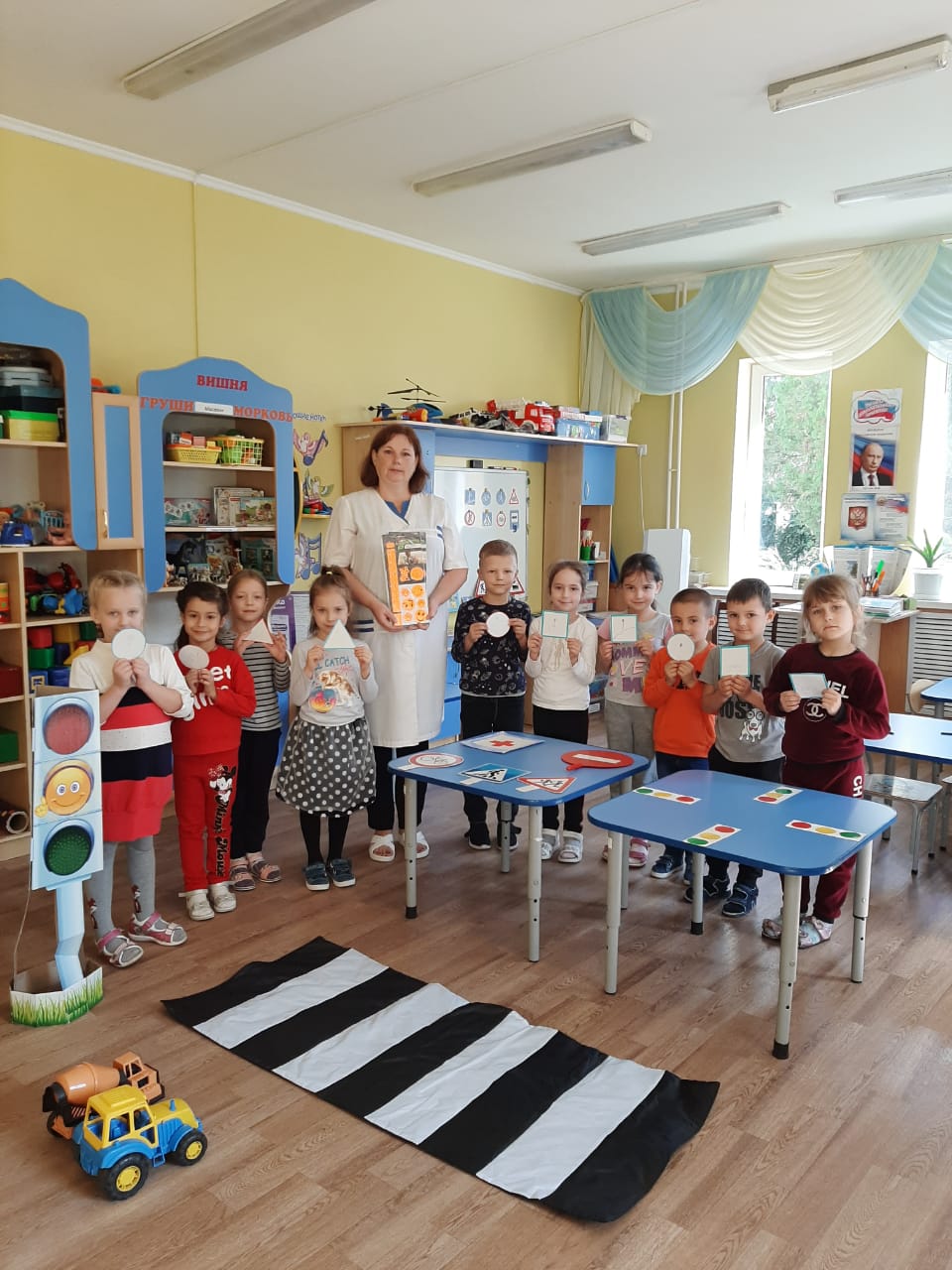 Профилактика детского дорожно-транспортного травматизма в ДОУ
Подготовил:
Воспитатель группы №4 «Пчёлки» МБДОУ ЦРР№11 «Малыш» :
Грицаенко Анна Викторовна
В нашем детском саду большое внимание уделяется ПДД и безопасности детей на дороге:
Задачи
Обучить детей безопасному поведению в дорожной среде
Познакомить детей со значением дорожных знаков
Научить понимать схематическое изображение знаков для правильной ориентации на улицах и дорогах
Расширить словарный запас детей по дорожной лексике
Профилактика детского дорожно-транспортного травматизма осуществляется по трём направлениям
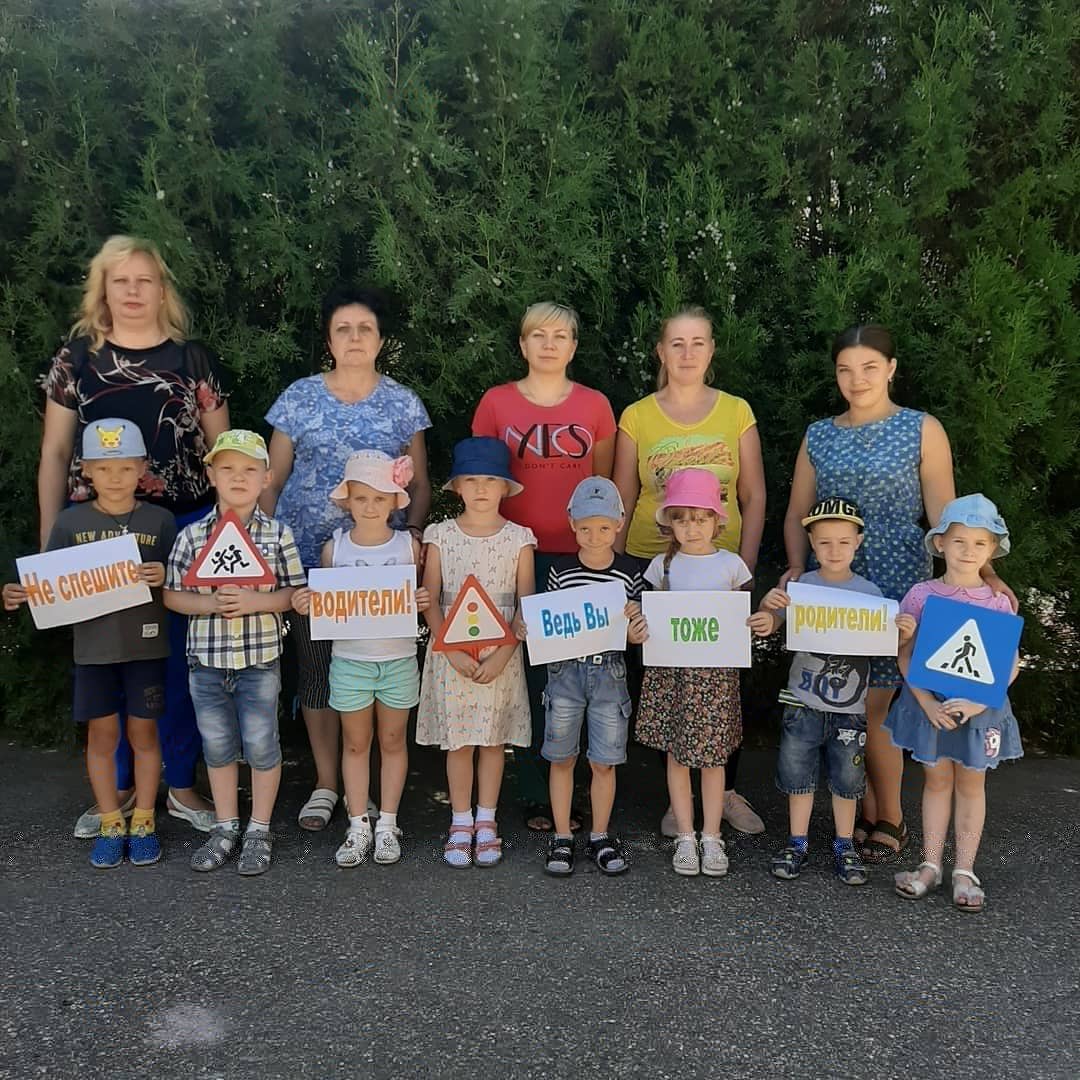 С педагогами
С детьми
С родителями


Работа ведётсясистематически на основе разработаннойсистемы планирования
Основные направления работы с детьми:
Проведение организованной образовательной деятельности по ПДД
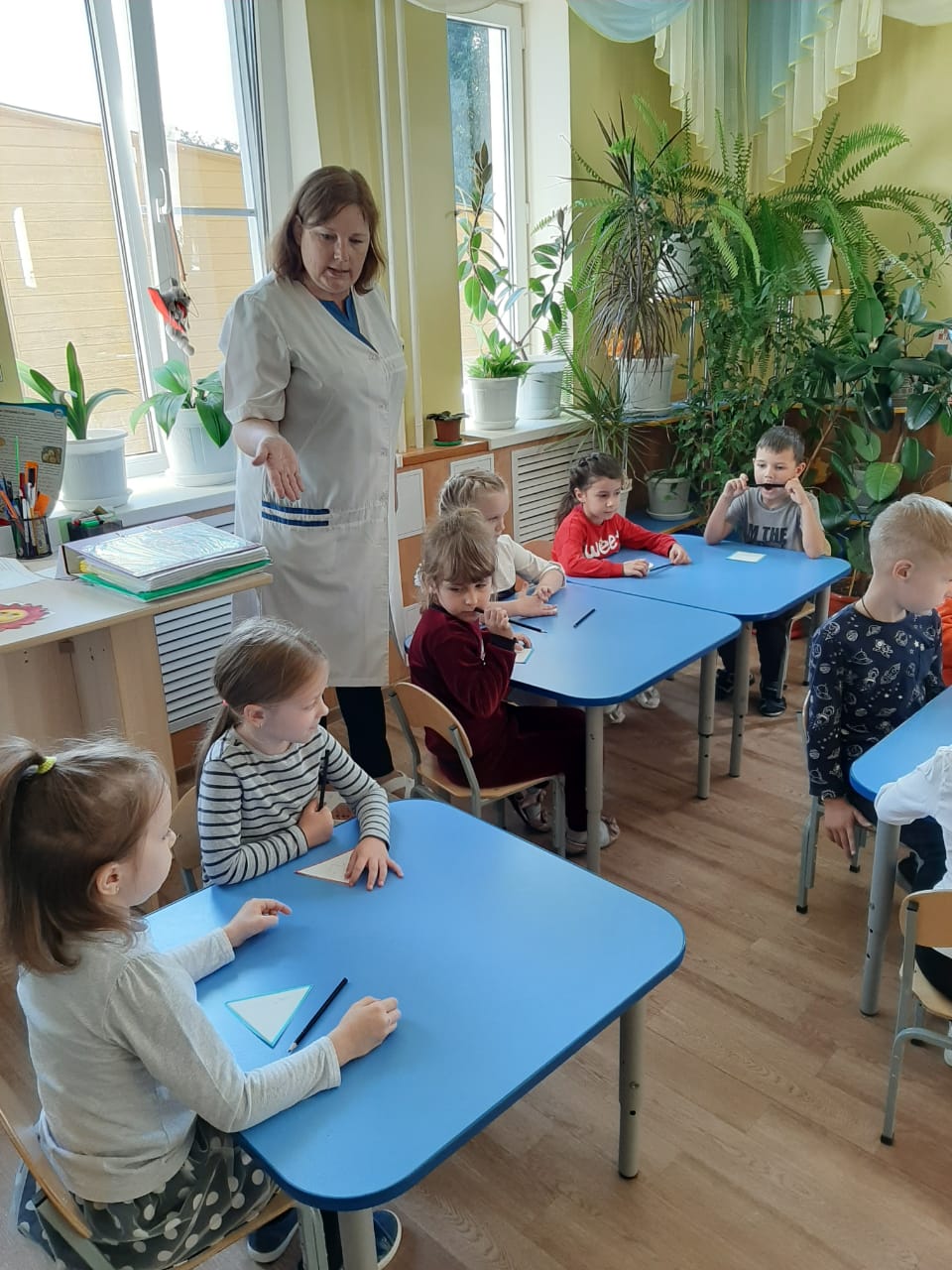 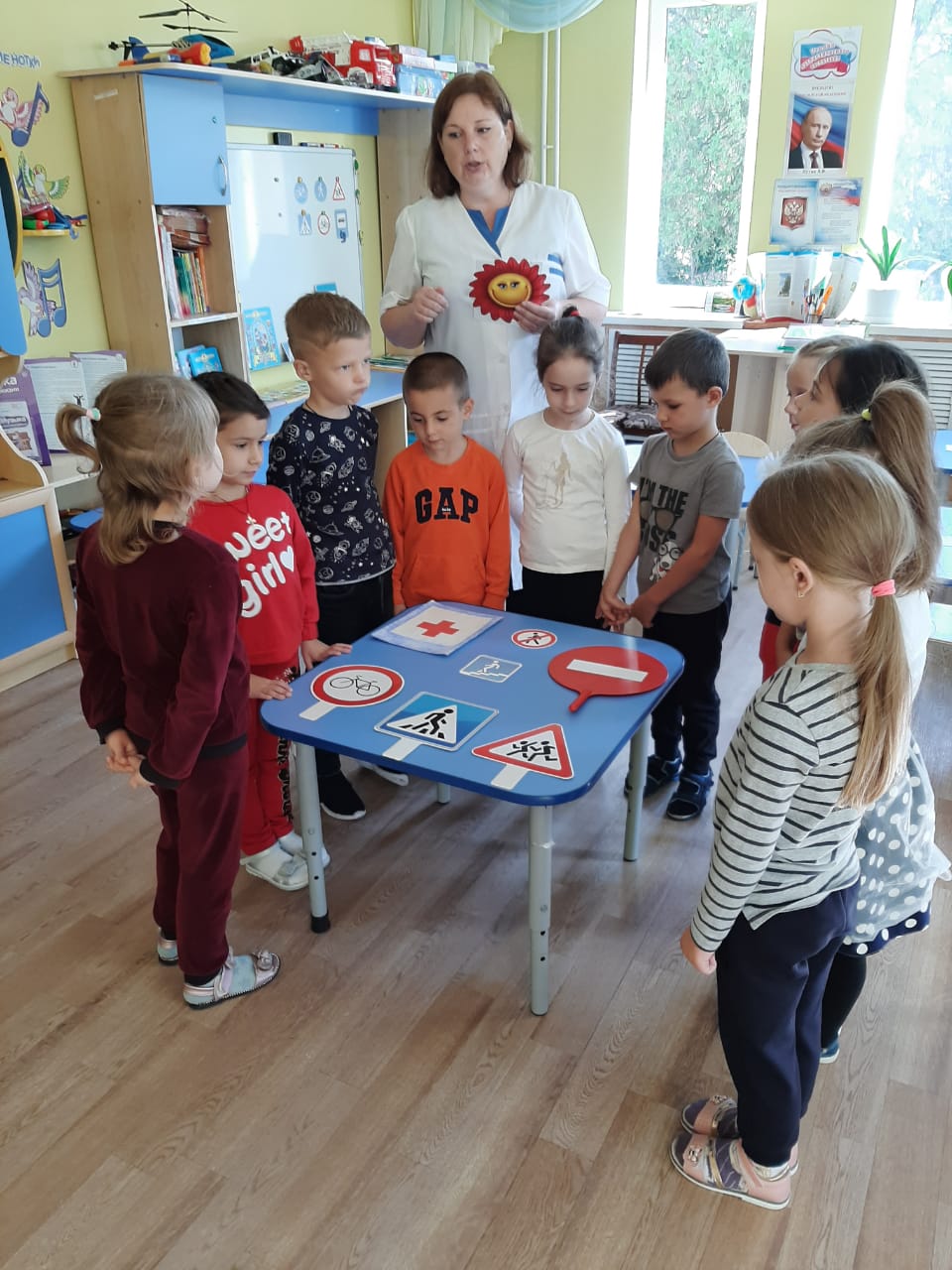 Основные направления работы с детьми:
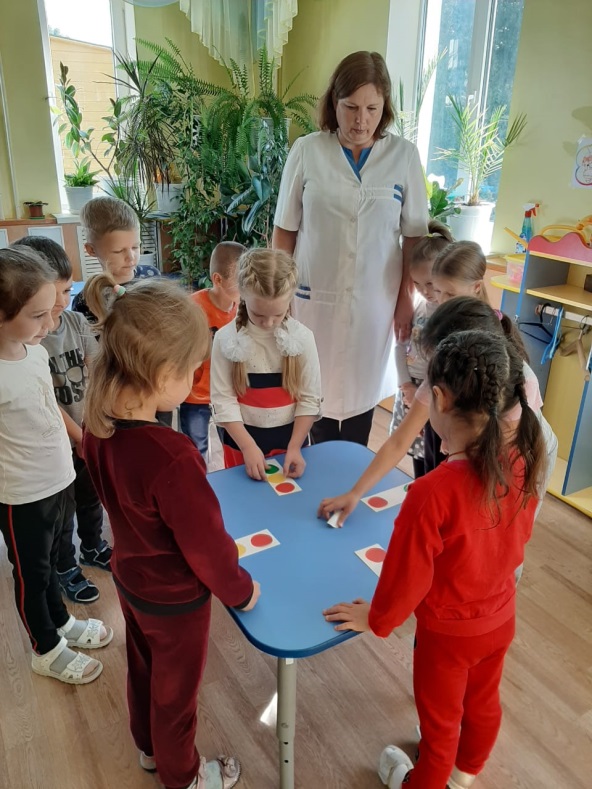 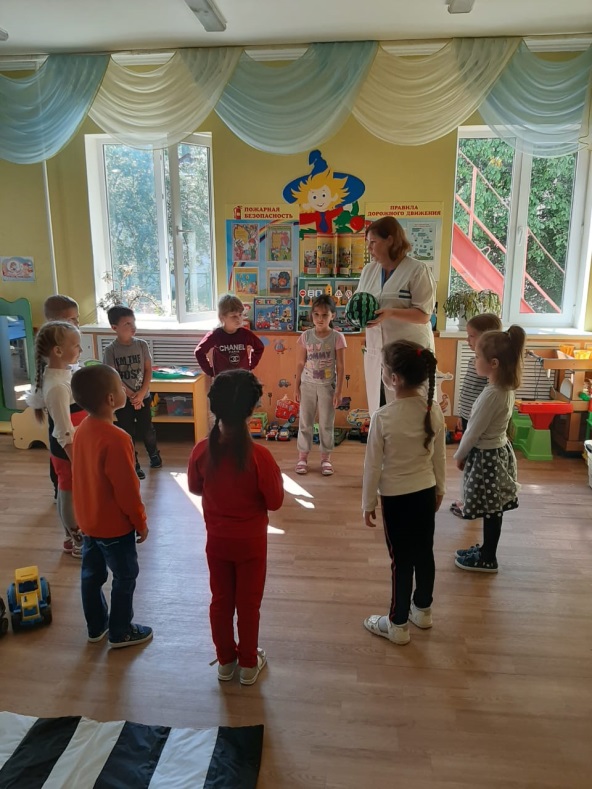 ПРОВЕДЕНИЕ ОБУЧАЮЩИХ ИГР
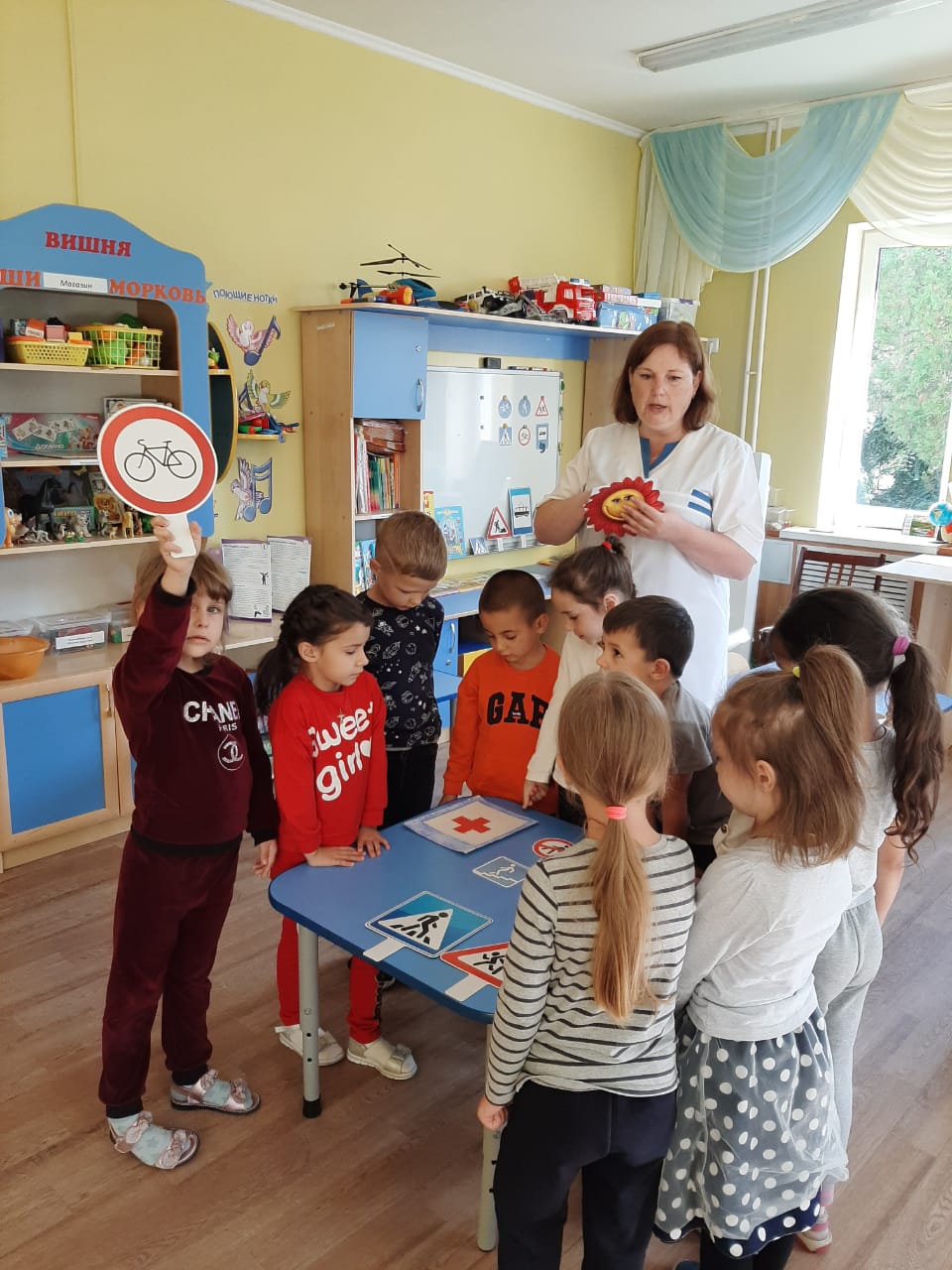 Основные направления работы с детьми:
ИГРЫ НА АВТОПЛОЩАДКЕ
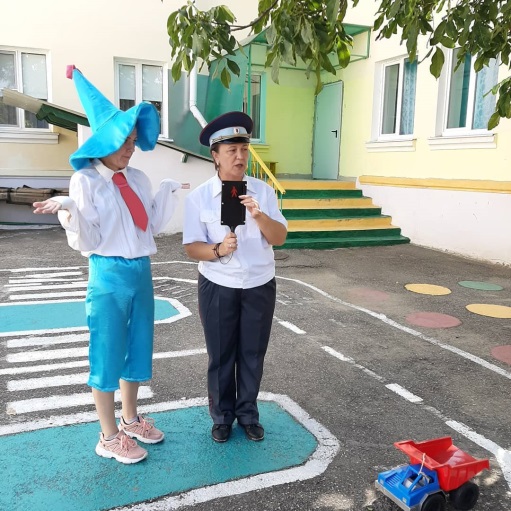 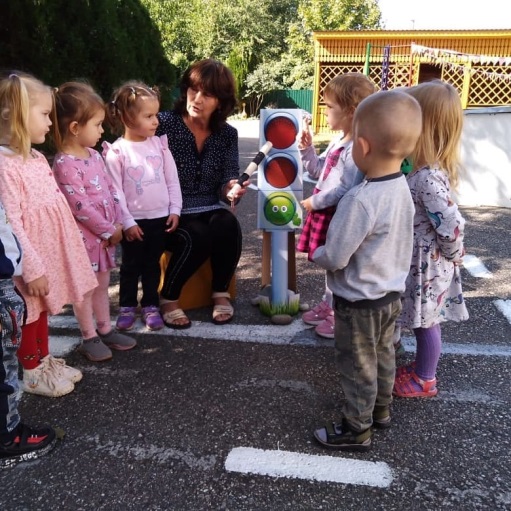 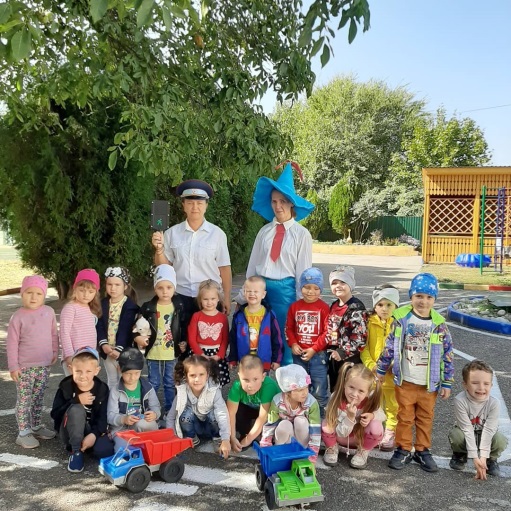 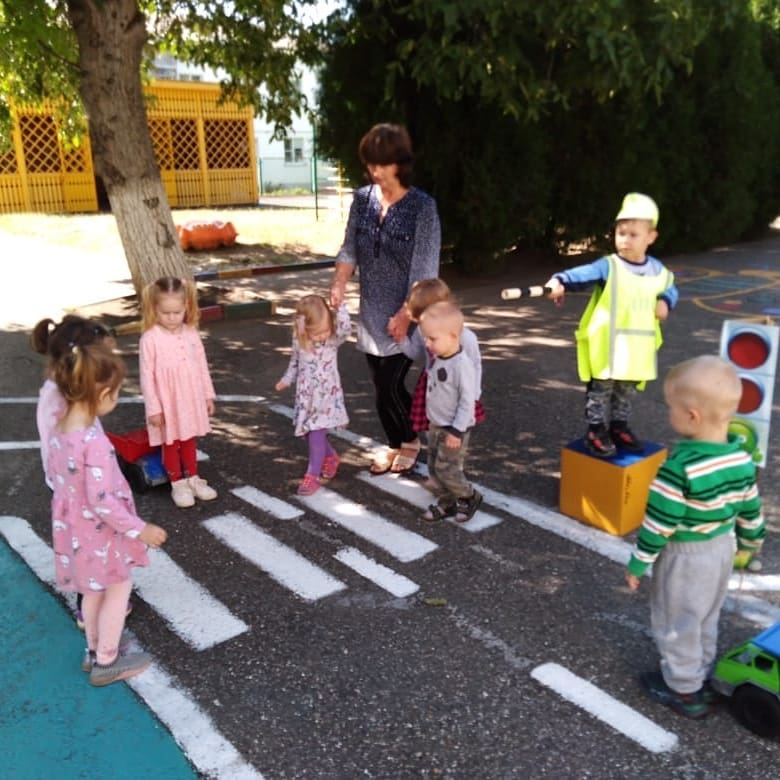 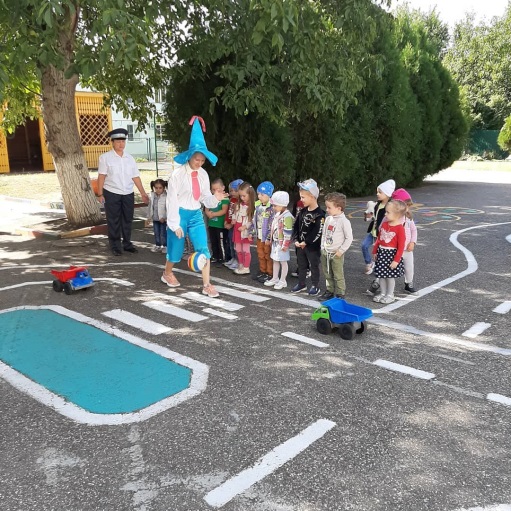 Основные направления работы с детьми:
Обновление уголков по изучению ПДД в группах
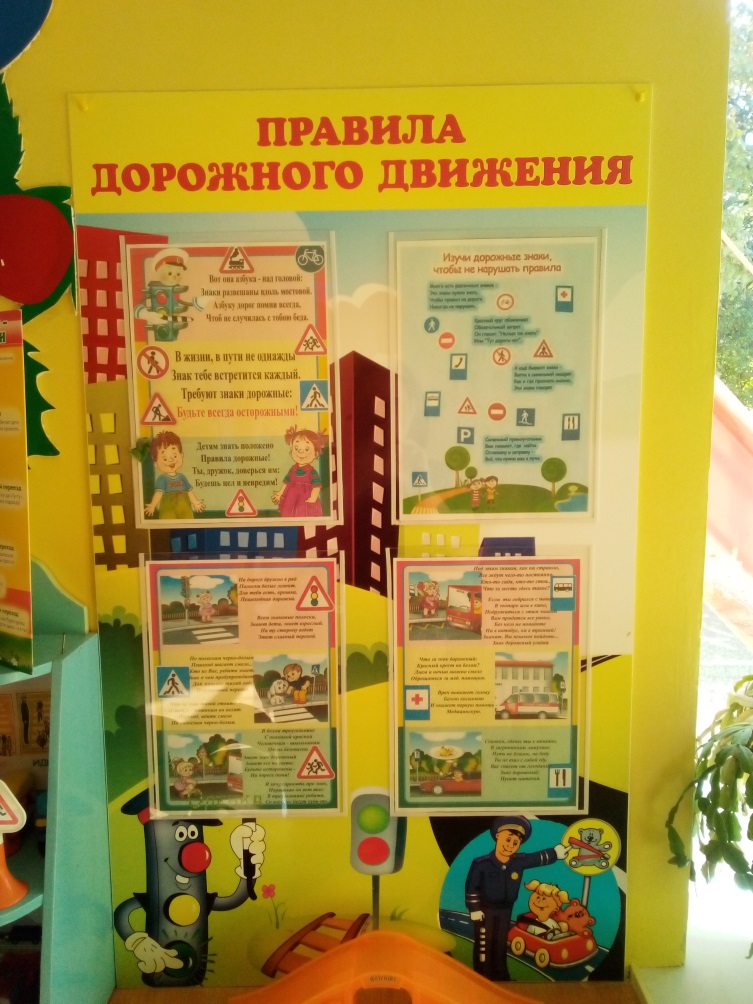 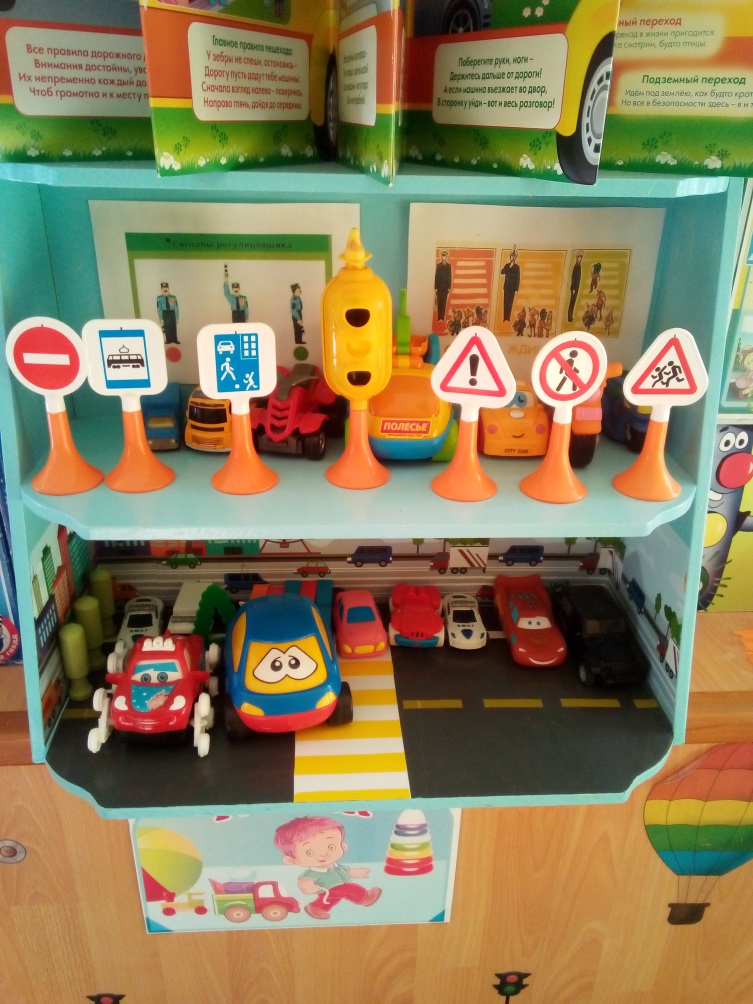 Основные направления работы с детьми:
Чтение художественной литературы, заучивание стихотворений о транспорте и правилах дорожного движения
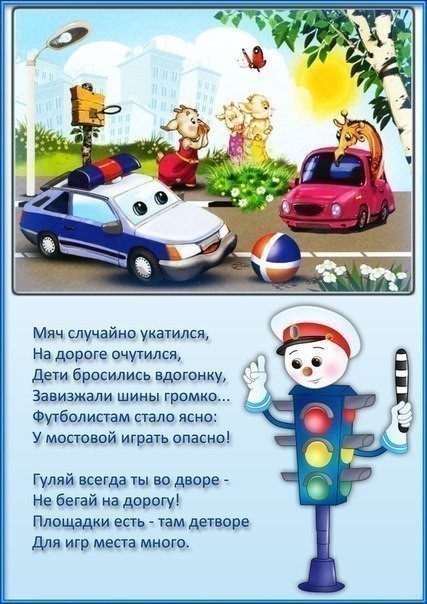 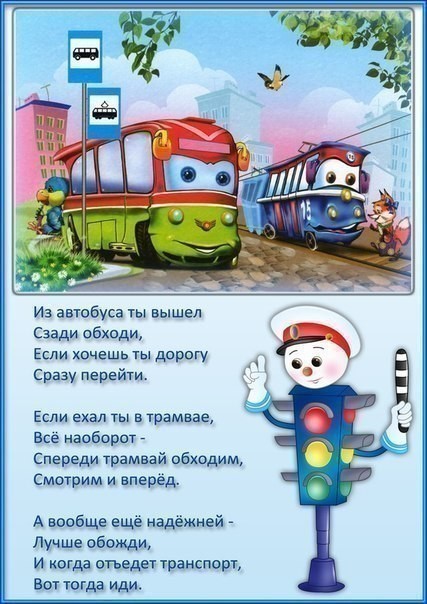 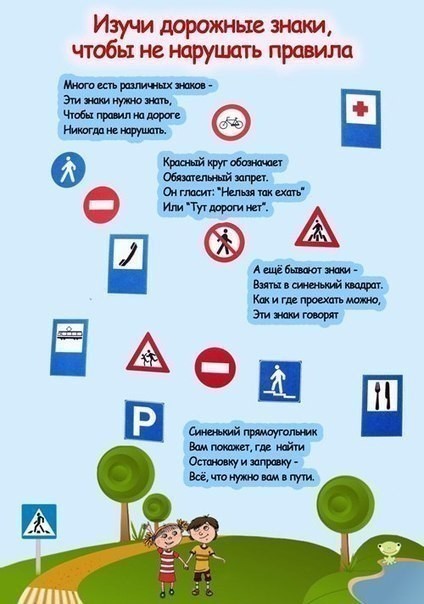 Основные направления работы с детьми:
На занятия к нам приходят сотрудники ГИБДД
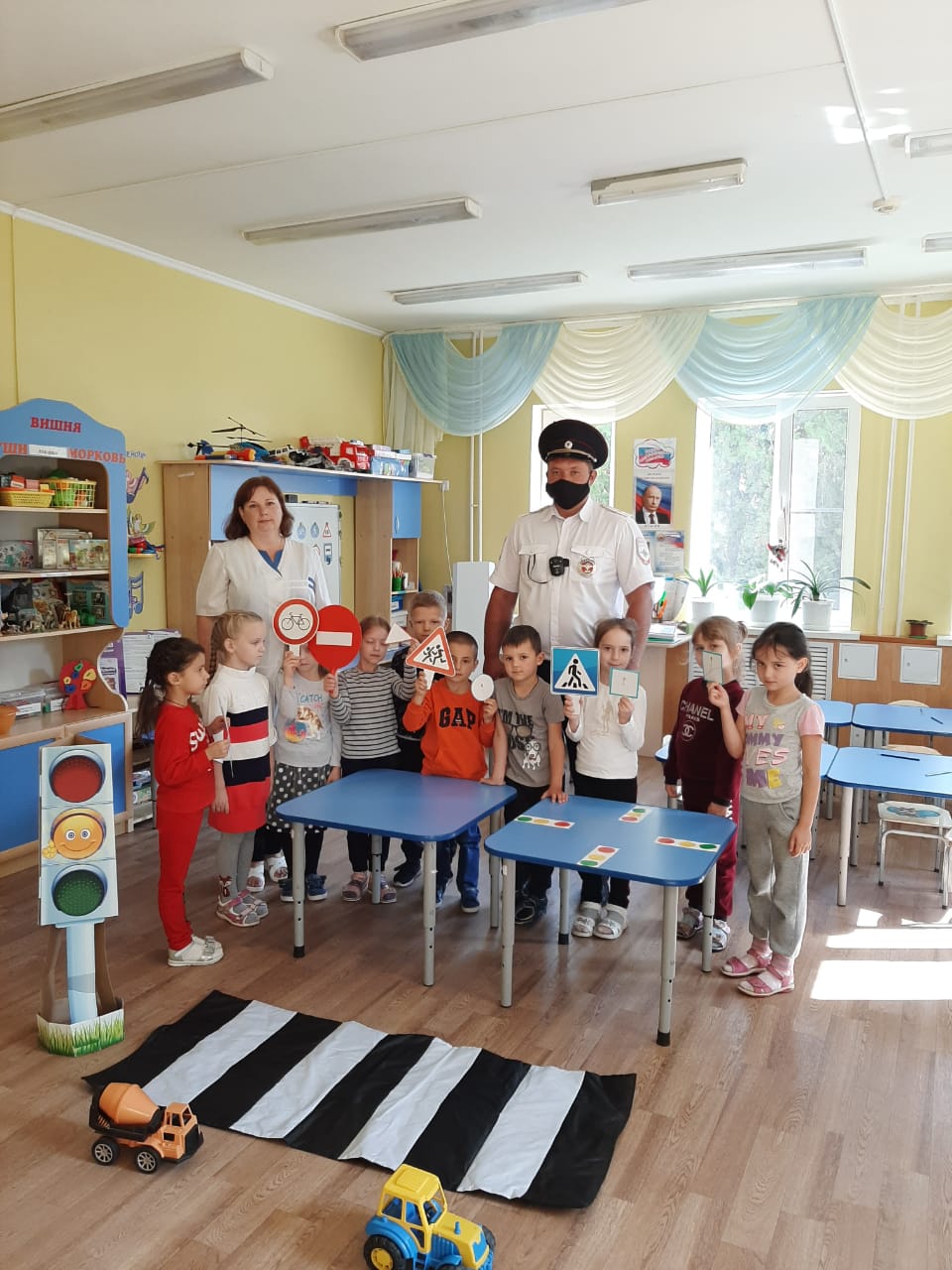 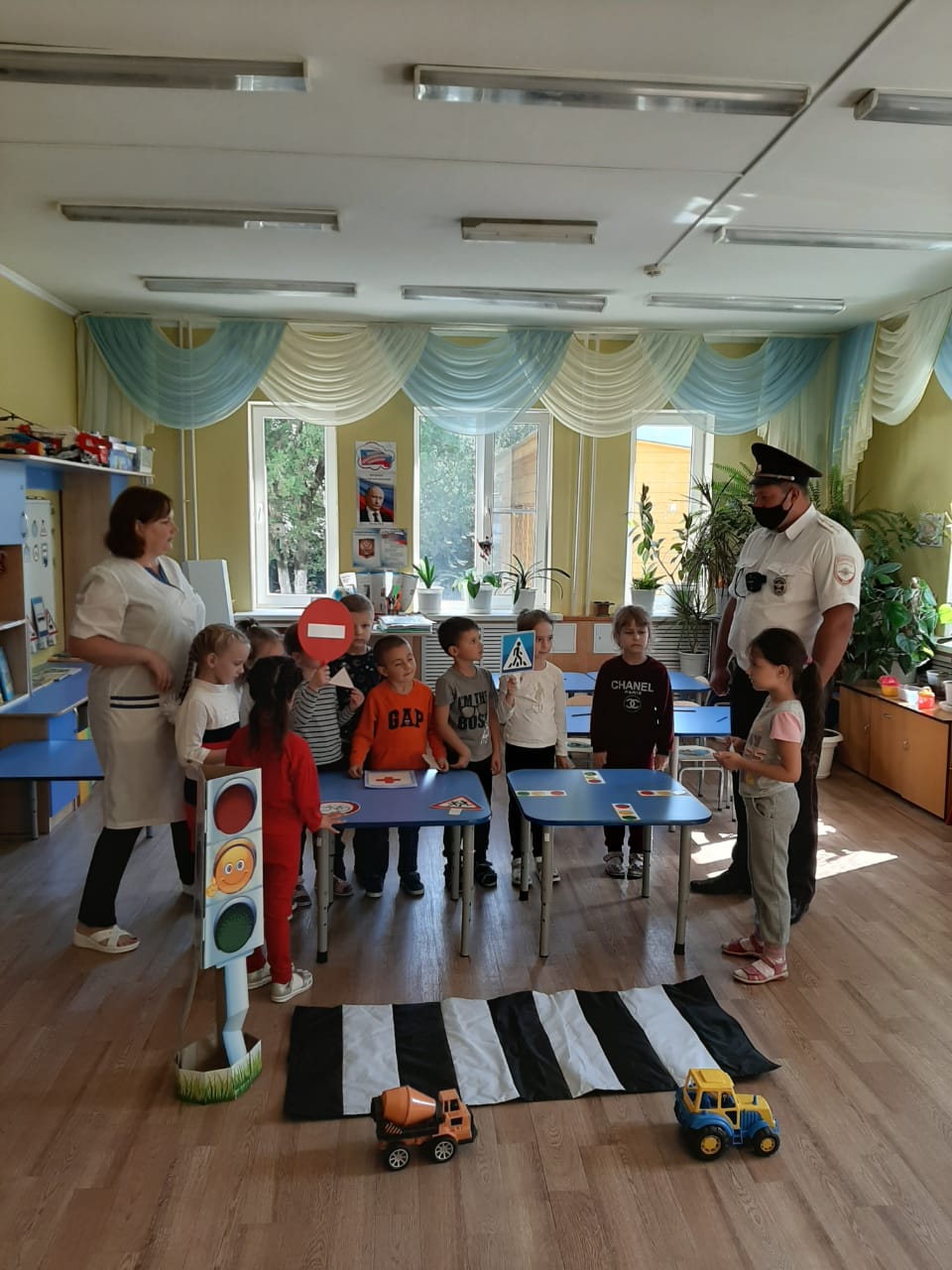 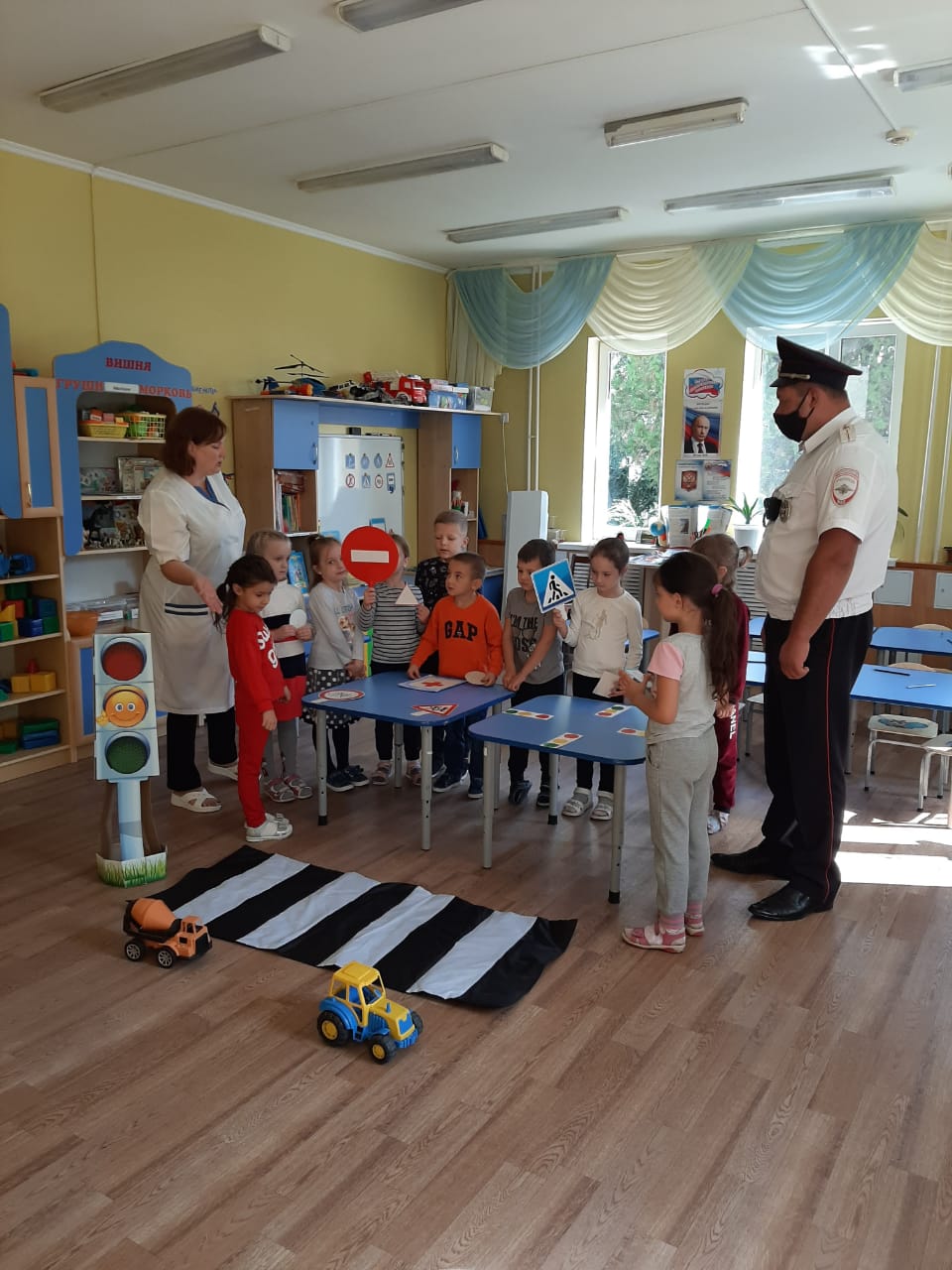 Основные направления работы с родителями:
Беседы

Консультации

Рекомендации
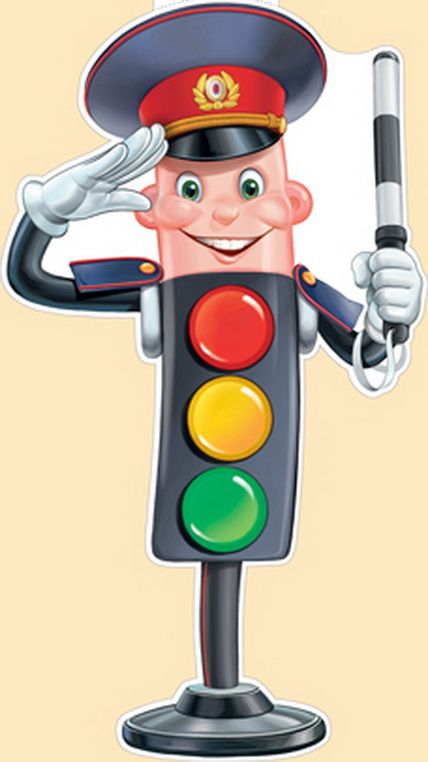 Спасибо за внимание!Берегите себя и своих близких!!!